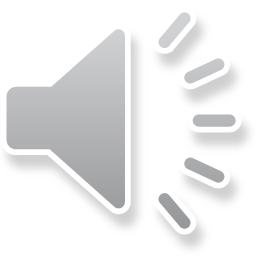 Supporting Clients Who Owe Child Support
[Speaker Notes: Welcome to the Health Justice Program’s informational video on supporting senior child support payors. The intended audience of this presentation is service providers, and in particular those who work in the community with men at or approaching age 65. The Health Justice Program is a legal system navigation service embedded in the Family Health Team at St. Mike’s. We are not expert in family law, but we’ve learned a lot about how to support these kinds of cases in getting the family law help needed. With this presentation we hope to share what we’ve learned so that you can look for this issue and help your clients get connected to legal services before the issue cascades into a crisis.]
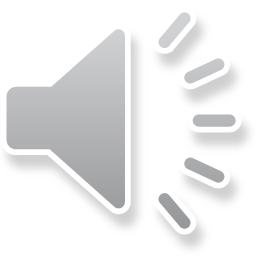 [Speaker Notes: To introduce who we are, the Health Justice Program (HJP) at St. Michael’s Hospital is a partnership between the hospital’s Academic Family Health Team (AFHT) and four local community legal clinics: Neighbourhood Legal Services (NLS), Aboriginal Legal Services (ALS), ARCH Disability Law Centre (ARCH), and the HIV & AIDS Legal Clinic Ontario (HALCO). The AFHT serves approximately 55,000 patients across 5 physical clinics in Toronto’s downtown east side neighbourhoods. When a clinician identifies a legal issue that is affecting a low-income patient’s health, they are referred to the HJP where we help them determine next steps.]
Supporting Senior Child Support Payors
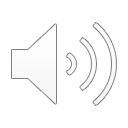 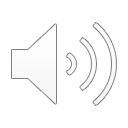 Outline of Topics: 
1) The Issue
2) Current Methods for Addressing the Issue
3) What Service Providers Can Do
The Issue
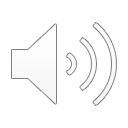 Senior-aged child support payors having incomes garnished at rates of up to 50% to recoup child support arrears that have accumulated for several years
Prior to turning 65, were on social assistance – no garnishment
This dramatic garnishment at age 65 has a cascading impact on quality of life, often leading to falling into rental arrears & eviction
[Speaker Notes: The HJP has received a number of referrals involving senior-aged child support payors having their incomes garnished at rates of up to 50% to recoup significant child support arrears.
These payors are often on non-garnishable social assistance until age 65, so the 50% garnishment at age 65 comes as a shock.  Some face eviction once the cascading financial impact of this is felt.]
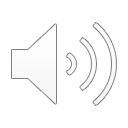 General Profile of Clients
Male child support payors at or approaching 65;
Either low-skilled and/or have experienced significant trauma or disability since a Child Support Order was issued;

Have been in receipt of social assistance – sometimes Ontario Works but more likely Ontario Disability Support Program; and
CPP/OAS income will be/is being garnished up to 50% to pay child support arrears
[Speaker Notes: The general profile of the clients that we at the HJP have being seeing includes the following characteristics: 
Male payors, at or approaching age 65
Either low-skilled and/or have experienced significant trauma or disability since a child support order was issued;
Have been in receipt of social assistance – sometimes Ontario Works but more likely Ontario Disability Support Program
CPP/OAS income will be/is being garnished 50% to pay child support arrears]
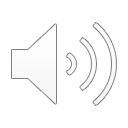 The Problem
The Family Responsibility Office (FRO) does not garnish the income of payors age <65 receiving social assistance
Starting at the age of 65, however, the FRO communicates the arrears owing to Service Canada, which can garnish up to 50% of OAS/CPP
This measure leads to significant difficulties for the payor
[Speaker Notes: The current laws surrounding child support prevent the garnishment of income from some forms of social assistance including Ontario Works (OW) and Ontario Disability Support Program (ODSP), which are “judgment proof”. As a result, if a support order is made and a payor does not pay support due to receipt of social assistance, they may accumulate arrears for decades. Once a payor on social assistance turns 65, they transition from OW or ODSP to new senior-specific income programs such as Old Age Security and the Canada Pension Plan. Incomes from these sources are not judgment proof and can be garnished at rates of up to 50%.]
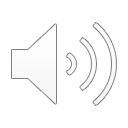 Background: The Governing Laws
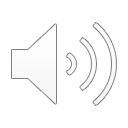 The interaction of a provincial statute and a federal statute give rise to this 50% garnishment rate

The provincial Family Responsibility and Support Arrears Enforcement Act, 1996, S.O. 1996, c. 31 [FRSAEA] sets the garnishment rate for "disability, retirement or other pension" at 50% (subject to the FRO Director’s discretion not to enforce a support order). Normally this wouldn’t include CPP or OAS (which are federal), BUT

The federal Family Orders and Agreements Enforcement Assistance Act, R.S.C. 1985, c. 4 (2nd Supp.) [FOAEAA] and its Regulation permit garnishment of “moneys authorized to be paid by Her Majesty by or under such Acts of Parliament or provisions thereof or programs thereunder as are designated by the regulations”, including CPP and OAS funds. 
The combination of these two laws make CPP and OAS garnishable.
[Speaker Notes: The interaction of a provincial statute and a federal statute give rise to this 50% garnishment rate

The provincial Family Responsibility and Support Arrears Enforcement Act, 1996, S.O. 1996, c. 31 [FRSAEA] sets the garnishment rate for "disability, retirement or other pension" at 50% (subject to the FRO Director’s discretion not to enforce a support order)

The federal Family Orders and Agreements Enforcement Assistance Act, R.S.C. 1985, c. 4 (2nd Supp.) [FOAEAA] and its Regulation permit garnishment of “moneys authorized to be paid by Her Majesty by or under such Acts of Parliament or provisions thereof or programs thereunder as are designated by the regulations”, including CPP and OAS funds]
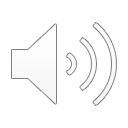 The Rationale for the Law
The vast majority of support payors are male (>95%) 
The goal of these laws has been stated to be the protection of women and children
Widespread notion of “deadbeat dads”
[Speaker Notes: The Rationale for these laws, according to legislative debates at the time, is the protection of women and children. The vast majority of support payors are male, and there is a widespread notion of “deadbeat dads” who shirk their financial responsibilities.]
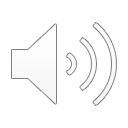 Slipping Through the Cracks
No discussion in the legislative debates regarding fathers who may have great difficulties paying support due to disability, mental health issues, etc. 
Garnishment leads to significant difficulties
[Speaker Notes: A review of the legislative debates reveals that there was no discussion regarding fathers who may have great difficulties paying support due to disability, mental health issues, etc. Indeed, the current legislation does not seem to account for such payors and garnishment leads to significant difficulties for these men.]
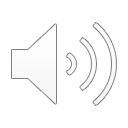 Case Study: Jim
Jim had a good construction job at the time his marriage broke down back in 1994. He and his wife had 3 kids at the time, ages 4, 7 and 10. Jim was 30.
Jim was ordered to pay monthly child support for his kids based on his income at the time.
The breakdown of his marriage triggered mental health deterioration for Jim. His childhood traumas haunted him, he injured his back at work, and he began using drugs to cope.
Jim lost his job not long after, and eventually ended up on OW for about a decade. He had left school at grade 8 and couldn’t find employment that didn’t involve physical labour. He got on ODSP when he was 45. He’s about to turn 65 now. 
The FRO calculates that Jim owes $120K in child support.
For a while, Jim’s ex had to go on social assistance. MCCSS has an interest in his case because they want their money back.
[Speaker Notes: To help provide a more concrete example of the issue that we are looking at, we have prepared a case study on an individual named Jim, whose situation is based on a composite of clients that we’ve seen at the HJP. 

Jim had a good construction job at the time his marriage broke down back in 1994. He and his wife had 3 kids at the time, ages 4, 7 and 10. Jim was 30.
Jim was ordered to pay monthly child support for his kids based on his income at the time.
The breakdown of his marriage triggered mental health deterioration for Jim. His childhood traumas haunted him, he injured his back at work, and he began using drugs to cope.
Jim lost his job not long after, and eventually ended up on OW for about a decade. He had left school at grade 8 and couldn’t find employment that didn’t involve physical labour. He got on ODSP when he was 45. He’s about to turn 65 now. 
The FRO calculates that Jim owes $120K in child support.
For a while, Jim’s ex wife had to go on social assistance. This means that the social service agency that provided this social assistance to her also has an interest in Jim’s case as they want their money back. This party is known as the assignee, and is typicall the Ministry of Children, Community, and Social Services. 

Generally this type of scenario comes to light once Jim transitions from ODSP to OAS/CPP as he turns 65. He will get a letter from Service Canada advising him of the garnishment.]
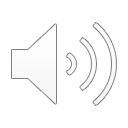 What Can Payors Do?
There are two main methods for altering support orders and/or enforcement and remedying the issue. Both have to be taken: 
1) Completing the Application to Discontinue Enforcement of Ongoing Support, to stop ongoing collection, and
2) Applying for a Motion to Change

The onus is on the payor to make these applications. Nothing will happen automatically.
[Speaker Notes: For individuals like Jim, such garnishment is a serious concern and they must address their issue as soon as possible, ideally before they turn 65 and before the issue becomes a crisis. 

There are two main methods for altering support orders and/or enforcement and remedying the issue: 
1) by completing the Application to Discontinue Enforcement of Ongoing Support, and 
2) by applying for a Motion to Change.

The onus is on the Payor to make these applications. Nothing will happen automatically. The FRO doesn’t communicate with MCCSS, for example, once a payor is accepted onto the Ontario Disability Support Program and obviously cannot make payments.]
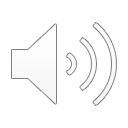 Application to Discontinue Enforcement of Ongoing Support
If a payor believes that a support obligation has terminated, he or she may submit an Application to Discontinue Enforcement of Ongoing Support
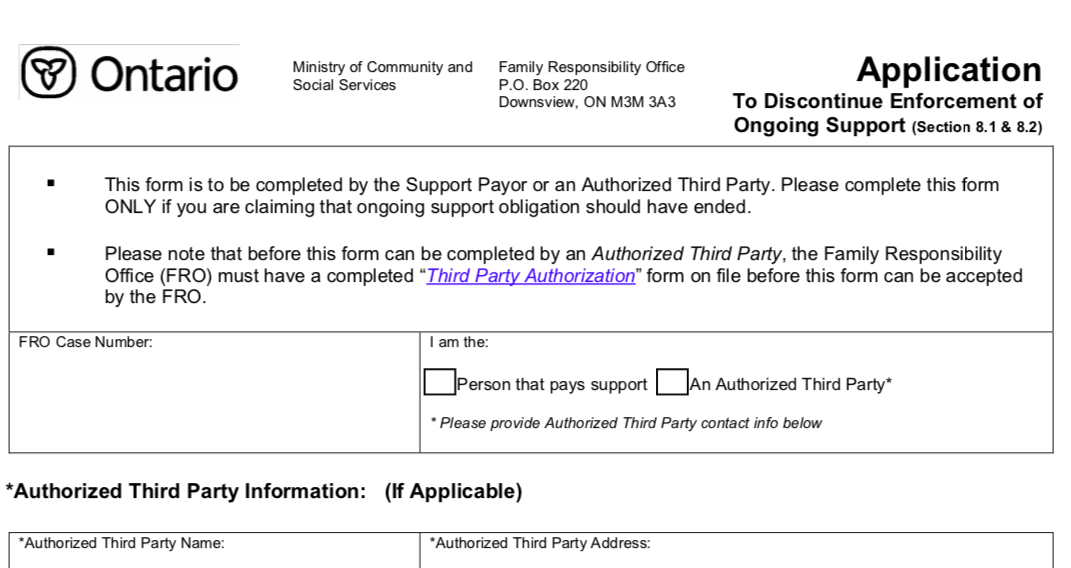 [Speaker Notes: If a payor believes that a support obligation has terminated, he or she may submit an Application to Discontinue Enforcement of Ongoing Support]
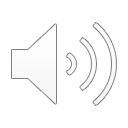 Adapted from stepstojustice.ca
[Speaker Notes: The outcomes of the Application vary depending on the response of the payee. 
If the payee doesn’t agree that child support should end, the FRO will continue enforcing the court order or written agreement and the payor must bring court proceeding to determine the issue as per section 8.4(1) of the FRSAEA.
If the payee doesn’t respond to the FRO, the FRO may stop enforcing payments or enforce a lower amount of support as per section 8.1(1)(c) of the FRSAEA.
If the payee doesn’t respond to the FRO but later tells the FRO that payments should not have ended, the FRO may start enforcing payments again.
And finally, if the payee agrees in writing to end support, the FRO will let the payor know in writing to stop making support payments.]
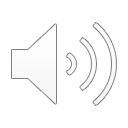 The Application to Discontinue Ongoing Support - Issues
where the FRO can recalculate support (i.e. if the recipient does not respond), it can only recalculate the table amount of support based on the payor’s income information from the existing court order 

If a child passes away, the onus is on the payor to inform the FRO in writing, who then notifies the payee to ask if they will agree to stop enforcement in respect of that child.
[Speaker Notes: There are several issues that payors may run into when pursuing an application to discontinue the enforcement of ongoing support. 
where the FRO can recalculate support (i.e. if the recipient does not respond), it can only recalculate the table amount of support based on the payor’s income information from the existing court order 
This can be a serious issue for a payor if his/her income has dropped since the court order was first made. In such a case, a Motion to Change, which is described below, will be necessary. 
When a child passes away, the onus is again on the payor to inform the FRO in writing, who then notifies the payee to ask if they will agree to stop enforcement in respect of that child.
Even in such a fact scenario, the payee is not obliged to agree, and if they do not, the payor must bring a Motion to Change]
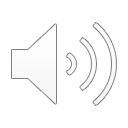 The Motion to Change the Earlier Court Order
A Motion to Change can be brought when there is a material change in circumstances for the payor, payee, or both
For example: 
income change
the former spouse’s decision to remarry 
the child finishing his or her education or getting a job

Again, the onus is on the individual (usually the payor) seeking the change to return to court. An Order remains in effect until it is changed by a Judge.
[Speaker Notes: The second route that a payor can take in addressing their child support obligations is to bring a Motion to Change in court. Indeed, a motion to change is more likely to be relevant to pertinent patients. 
A Motion to Change can be brought when there is a material change in circumstances for the payor, payee, or both
For example: 
income change
the former spouse’s decision to remarry 
the child finishing his or her education or getting a job
Unfortunately, for the HJP clients, there can be significant procedural hurdles in bringing a Motion to Change]
The Motion to Change - Issues
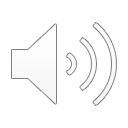 Complicated procedure involving numerous forms and documents 
Financial constraints, limited Legal Aid Ontario services, and subsequent self-representation
Disabilities
Language and cultural barriers
[Speaker Notes: These include:
Complicated procedure involving numerous forms and documents 
Financial Constraints and Subsequent Self-Representation
Disabilities
Language and cultural barriers

(http://ontariocourtforms.on.ca/static/media/uploads/courtforms/family/guide1/FLR-A-SG-15-1EN-rev0610.pdf)]
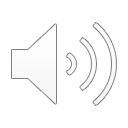 What Can Service Providers Do?
Using a trauma-informed approach, care providers can: 
Issue spot among patients with trigger factors;
Refer patients to a variety of resources; and
Assist applicants in collecting required documents.
[Speaker Notes: As members of the community that these payors are regularly in contact with, care providers in a particularly advantaged position to assist these individuals. Using a trauma-informed approach, care providers can 
Issue spot among patients with trigger factors 
Refer patients to a variety of resources
Assist applicants in collecting required documents]
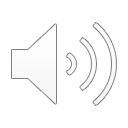 1. Issue-spotting
There are a variety of factors that trigger this issue among clients:  
 Is the client a parent?
 Is the client at or approaching the age of 65?
 Does the client have a child or spousal support order made against them?
 Is the client low-income, currently receiving OW and/or ODSP?
 Has the client experienced or is the client experiencing:
 Job loss?
 Homelessness?
 History of child abuse?
 Low education?
 Substance addiction? 
 Disability?
 A mental health crisis?
[Speaker Notes: The goal of issue spotting is to observe the patient before the issue becomes a crisis. This can be done by checking whether the following factors are present in the patient’s life:
 Is the patient at or approaching the age of 65?
 Does the patient have a support order made against them?
 Is the patient low-income, currently receiving OW and/or ODSP?
 Has the patient experienced or is the patient experiencing:
 Job loss?
 Homelessness?
 History of child abuse?
 Low education?
 Substance addiction? 
 Disability?
 A mental health crisis?]
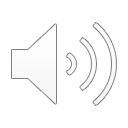 2. Referrals and Resources
There are several legal resources that applicants can access, including: 
Community Legal Education Ontario (CLEO) and Steps to Justice - https://stepstojustice.ca/questions/family-law/when-does-child-support-end-how-do-i-end-it 
Legal Aid Ontario 416-979-1446
Family Law Service Centre (FLSC)
Downtown Legal Services (DLS) 416-978-6447
[Speaker Notes: Once a potential issue has been identified, the care provider can refer the patient to a variety of resources. 

CLEO provides numerous plain-language resources for individuals facing all sorts of legal issues. Their step by step web pages on Steps to Justice for processes such as the Motion to Change can be particularly useful for clients and their service providers.

Legal Aid Ontario might issue a legal aid certificate for a Motion to Change, but only if the client is complex or the matter is complex (ie. dealing with an order from another province). 

Other legal clinics such as Downtown Legal Services are able to assist on family law matters.

Finally, The HJP, while not capable of directly providing family law-related legal advice for low-income patients of the St. Mike’s Family Health Team, we can assist rostered patients with system navigation such as getting a legal aid certificate and then finding a lawyer to assist.]
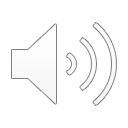 3. Collecting the right documents
Once the client decides to apply for a Motion to Change, several documents are required. These include: 
the Child Support Order;
the Statement of Arrears from the FRO;
tax files;
medical reports; and
a variety of court forms depending on the applicant’s situation.
[Speaker Notes: Lawyers who get paid by LAO to do a MTC on a certificate will need the client to collect a lot of documents. This is where service providers can play a key role, especially for clients who face barriers to completing tasks and collecting paperwork. 

Once the individual decides to apply for a motion to change, several documents are required. These include: 
the support order;
the Statement of Arrears from the FRO;
tax files;
medical reports; and
variety of court forms depending on the applicant’s situation 
It can be very time consuming to collect these documents so it is recommended that payors begin the process for obtaining these documents as soon as possible.]
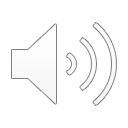 Obtaining the Court Order & Statement of Arrears from the FRO
Usually the FRO will be able to provide the Court Order they are relying on along with the Statement of Arrears

If not, it may be necessary to reach out to the courthouse where the Order was issued to obtain a copy
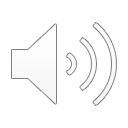 Medical Reports
For cases where the applicant is relying on a “material change in circumstances” related to a pre-existing or ongoing illness throughout the years that support had been ordered, the court generally asks for a full report from the treating doctor, psychiatrist, etc. that includes: 
A full report of the diagnosis;
A full report of any prognosis of the issue;
Any and all treatments ordered by the treating doctor;
Whether the payor is following the treatment or not; 
A clear statement about the payor’s ability to work (or no ability to work, or part-time ability to work) during the period for which support was ordered and is being contested, and a clear statement about if and when the doctor believes the person can return to work and what types of jobs they recommend.
E.g. for people who have sustained some physical injury it may be that they can return to part time work, but maybe because of the injury it can or cannot be a desk job, etc.
[Speaker Notes: For cases where the applicant is relying on a “material change in circumstances” related to a pre-existing or ongoing illness throughout the years that support had been ordered, the court generally asks for a full report from the treating doctor, psychiatrist, etc. that includes: 
A full report of the diagnosis;
A full report of any prognosis of the issue;
Any and all treatments ordered by the treating doctor;
Whether the payor is following the treatment or not; 
A clear statement about the payor’s ability to work (or no ability to work, or part-time ability to work) during the period for which support was ordered and is being contested, and a clear statement about if and when the doctor believes the person can return to work and what types of jobs they recommend.
E.g. for people who have sustained some physical injury it may be that they can return to part time work, but maybe because of the injury it can or cannot be a desk job, etc.]
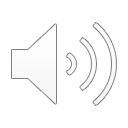 Tax Files
Tax files for all the years covered by the Support Order are required
For low-income applicants, clinics such as Woodgreen Tax Clinic are available to assist, and can file up to 10 years worth of back taxes. 
Filing taxes becomes more difficult as time elapsed increases
It might be necessary to do an Access to Information & Privacy Request to the CRA for tax filing info for missing years.
[Speaker Notes: Tax files for all relevant years (since the original child support order) are required
For low-income applicants, clinics such as Woodgreen Tax Clinic are available to assist
Companies such as H&R Block
A caveat is that filing taxes becomes more difficult as time elapsed increases]
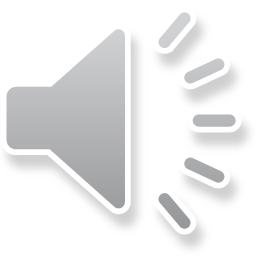 Conclusion
While everyone agrees that children and their primary caregivers need to be supported, this legal regime is a blunt tool to achieve this. 
It is clearly in need human rights-based law reform, because it is disproportionately burdensome on men with disabilities.

Be alert to this issue: 
It’s a significant income security issue for seniors
With ageing population, we may be seeing the tip of the iceberg
Building a coalition to pursue law reform: Get in touch!
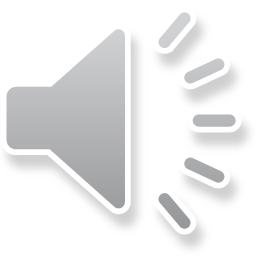 Questions?
416-864-3005
https://www.stmichaelshospital.com/programs/familypractice/health-justice-program.php